Správanie sa telies v kvapaline
FYZIKA pre 6. ročník
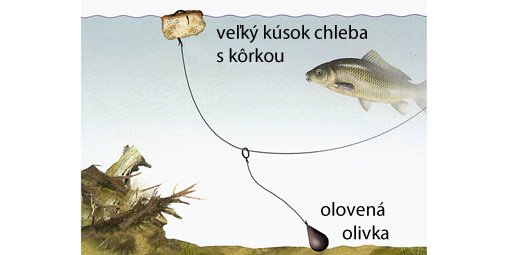 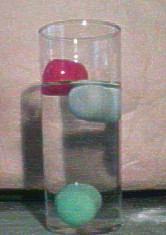 telesá ponorené v kvapaline môžu 	
klesať ku dnu – potápajú sa
stúpať ku hladine – plávajú
ani nestúpať ani neklesať - vznášajú sa
Na hladine plávajú napr. listy zo stromov, alebo polystyrénová kocka, kmeň stromu, loď, korková zátka, ...

V kvapaline sa potopí napr. kameň, tehla, prsteň, železná tyč, ....

Niektoré telesá však v kvapaline môžu plávať, vznášať sa alebo sa aj potopiť – napr. ryby alebo ponorky
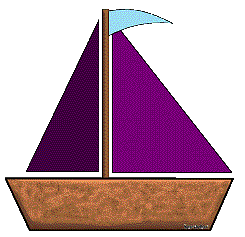 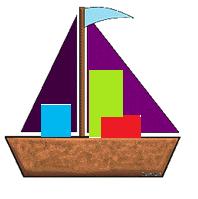 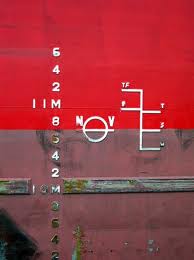 A
B
Ktorá loď sa vo vode ponorí viac – s nákladom (B), 
			                       či bez neho (A)?
Ponor lode závisí od hmotnosti lode a jej nákladu – čím je hmotnosť väčšia, tým je aj ponor lode väčší.
Ako pracuje ponorka?
Pri ponáraní ponorka naberá vodu. 
Pri nezmenenom objeme sa tak jej hmotnosť zväčší a ponorka začne klesať.
Pri vynáraní sa komory ponorky napĺňajú vzduchom a vytláčajú z nich vodu. 
Pri nezmenenom objeme sa teraz hmotnosť ponorky zväčší a začne stúpať ku hladine.
Potápač
Na DZ si vyrobte potápača podľa návodu v učebnici na strane 11 – pokus 1, alebo podľa videa 



   
   Pokúste sa vysvetliť správanie sa potápača pri stlačení, resp. uvoľnení fľaše.
Ďakujem za pozornosť
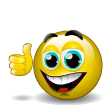